ТОС Дом 24 ул. Высокая п. Шумячи
Отчет о благоустройстве территории и установке элементов детской площадки во дворе дома №24 по     ул. Высокая п. Шумячи
Председатель ТОС: Петров Павел Александрович
Для представления: Администрация МО «Шумячский район»            Смоленской области
Шумячи 2020 г.
Первый этап- проведение собрания
1. Информирование жильцов дома №24 ул. Высокая                 п. Шумячи о выделении и передаче в пользование шести элементов детской площадки Администрацией МО «Шумячский район» Смоленской области ТОСу дом №24 ул. Высокая.
2. Определение и согласование места обустройства детской площадки.
3. Выдвижение и утверждение ответственных лиц за проведение работ.
4. Обозначение сроков выполнения намеченных мероприятий, привлечение сторонних лиц с целью оказания помощи в достижении цели.
Утвержденный участок территории двора до начала проведения работ
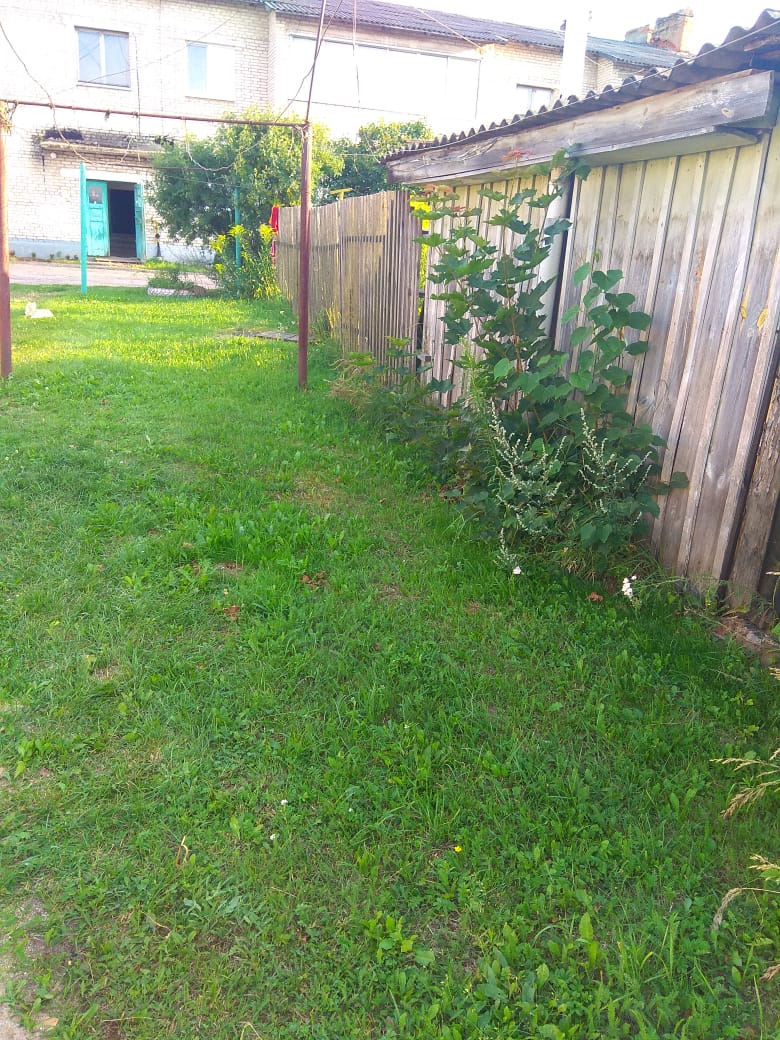 Скашивание травы , снятие и вывоз дерна, засыпка песком, обустройство ограждения. Начало работ 04.08.2020
Скашивание травы , снятие и вывоз дерна,
 засыпка песком, обустройство ограждения. 
Окончание работ 05.08.2020
Установка элементов детской площадки
09.08.2020
Наши помощницы…!
Почти законченный строительством объект!
К проверке, готов!10.08.2020
СПАСИБО ЗА ВНИМАНИЕ !